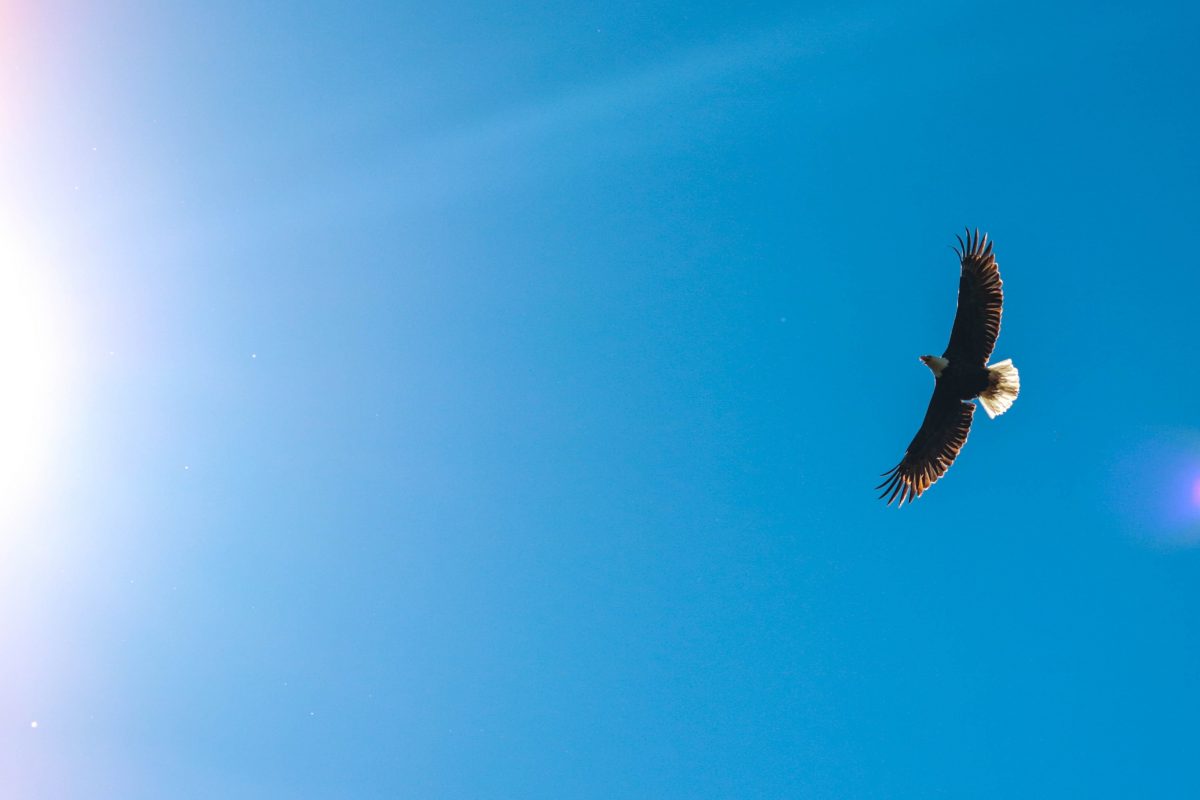 Helping IMD Q1 M&S students feel that they belong at the OU: what resources would they value?
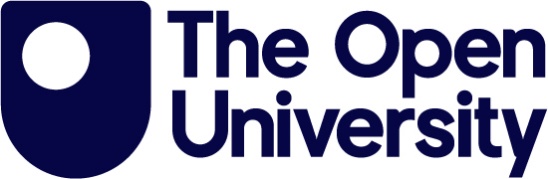 Marianna Volpi
Aim:  to explore with FLI Maths and Statistics students what resources they would like to see in a new ‘resource bank’ for FLI students
Why carry out this project?
To obtain evidence-based, student-led views on what resources will genuinely be helpful
To demonstrate sincerity in our commitment to strengthening belonging and OU identity among the FLI student community
To prepare the foundations for a student-led ‘resource bank’ to be created
Research activities:
Stakeholder engagement activities
Listening to the student network that will be assembled and facilitating, supporting and guiding their ideas
Data collection on what outputs the students produce within their new network
Writing a report at the end summarising students’ contributions and thoughts
Enumerating and gaining a sense of what resources would be necessary to proceed with Part 2 of the proposal to actually get the chosen resources produced.
Applying for Part 2 funding
Outcomes and dissemination:
- Report showing what resources FLI students would value creating and running
Report back to eSTEEM conference and internally
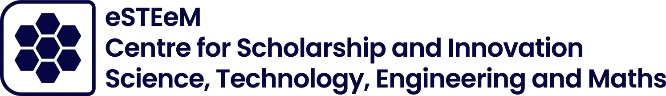